Making Physicians Better – Professionalism and its Role in Patient Care
Presented By:
Barry A. Doublestein, DSL
President – Leadership Solutions
Partners in Medical Education, Inc.
Your Presenter…..
Barry A. Doublestein, DSL
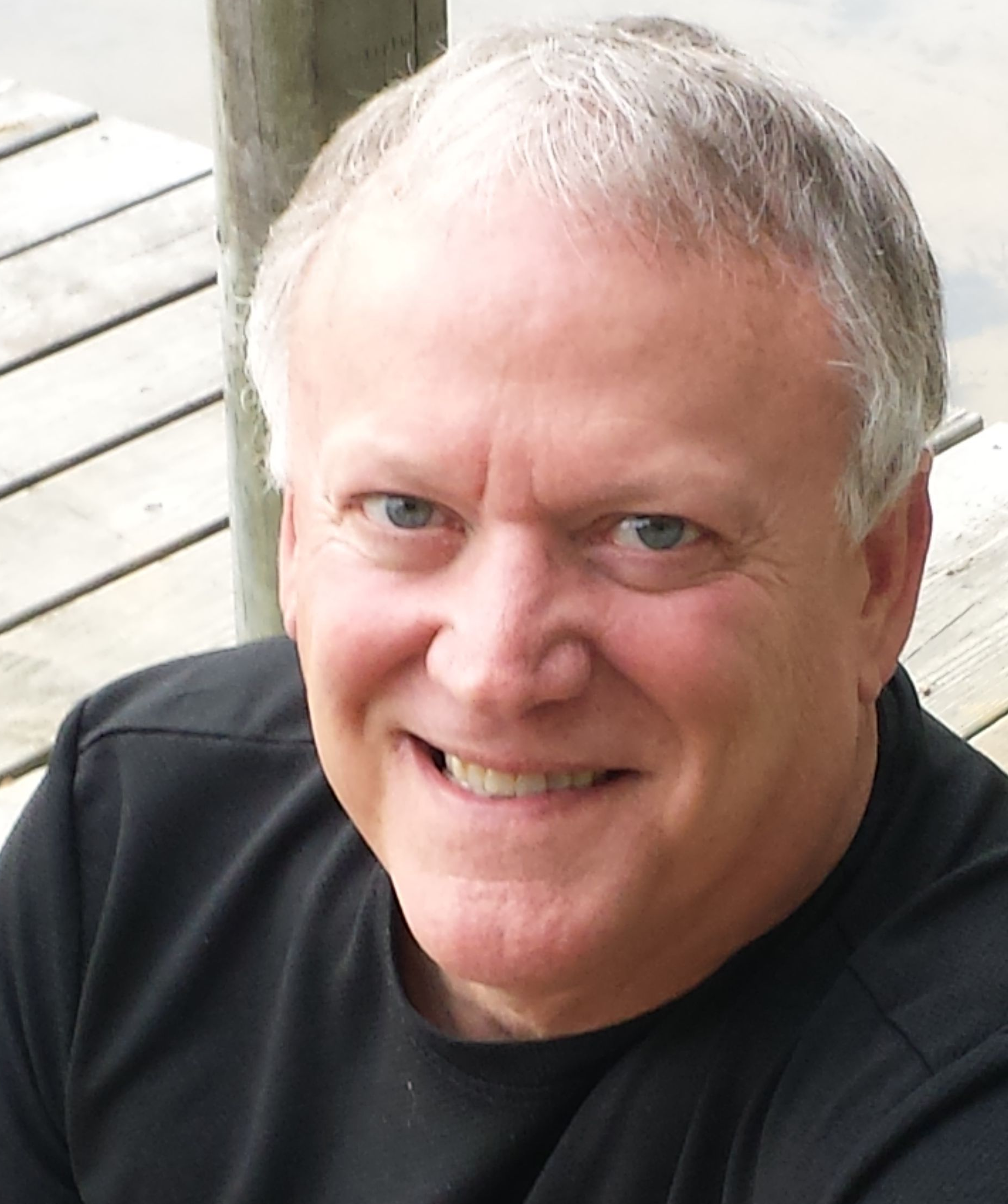 President of Leadership Solutions
President & COO of the Osteopathic Institute of the South since 1989
Passionate about physician-professionalism
Certified AOA Osteopathic Graduate Medical Education Consultant
2
Presented by Partners in Medical Education, Inc. 2015
How would you define professionalism in medicine?
3
© 2015 Leadership Solutions
Presented by Partners in Medical Education, Inc.
Have you experienced a lapse of professionalism around you in the last 30 days?
4
© 2015 Leadership Solutions
Presented by Partners in Medical Education, Inc.
What behaviors would you consider un-professional?
5
© 2015 Leadership Solutions
Presented by Partners in Medical Education, Inc.
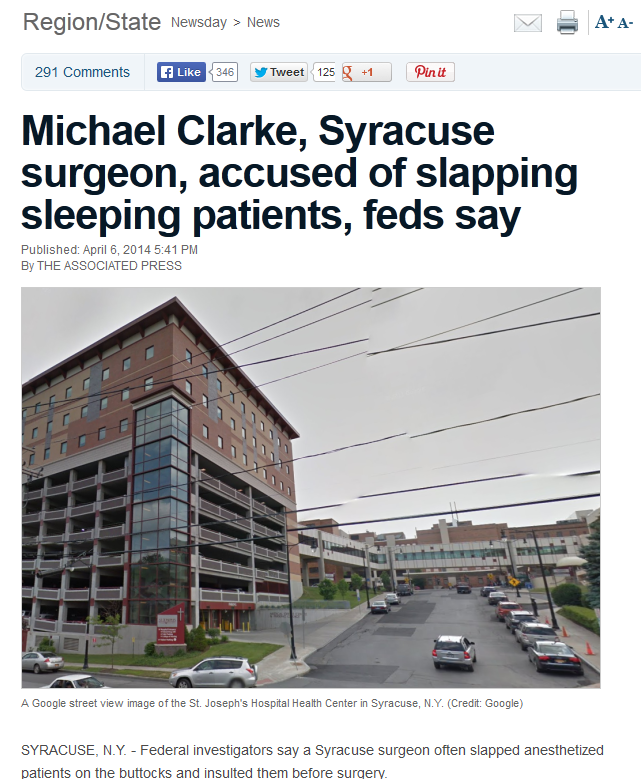 6
© 2015 Leadership Solutions
Presented by Partners in Medical Education, Inc.
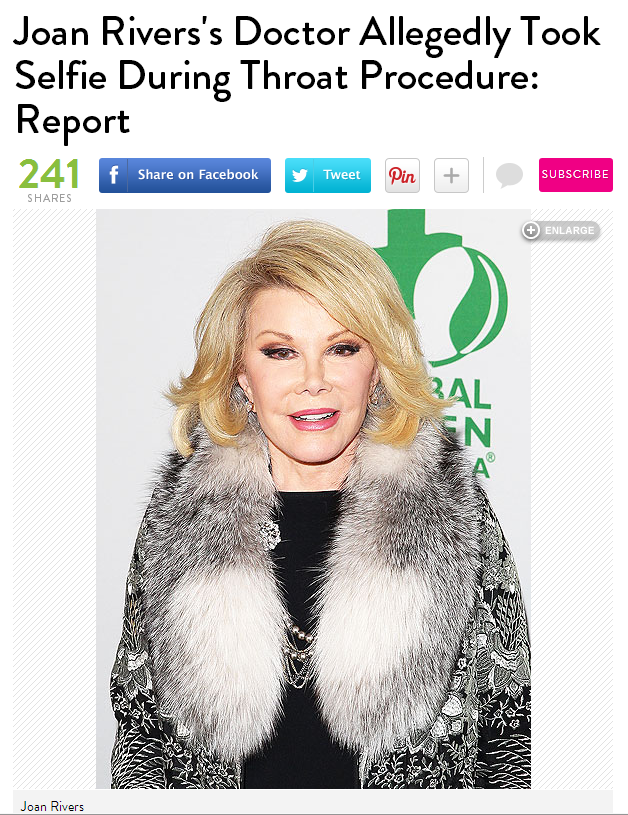 http://www.people.com/article/joan-rivers-doctor-allegations-yorkville-clinic. Retrieved: March 3, 2015
7
© 2015 Leadership Solutions
Presented by Partners in Medical Education, Inc.
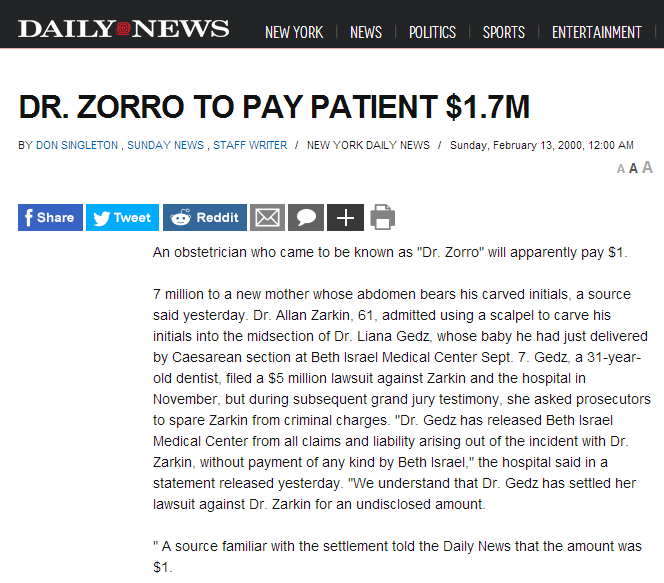 8
© 2015 Leadership Solutions
Presented by Partners in Medical Education, Inc.
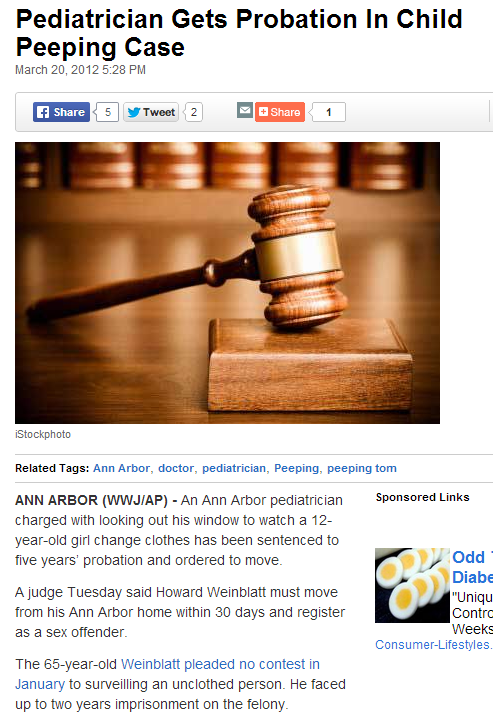 http://detroit.cbslocal.com/2012/03/20/pediatrician-gets-probation-in-child-peeping-case/. Retrieved: March 3, 2015
9
© 2015 Leadership Solutions
Presented by Partners in Medical Education, Inc.
Would you consider these behaviors unprofessional?
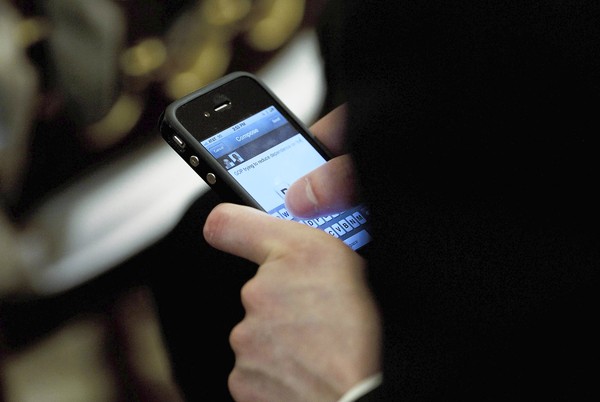 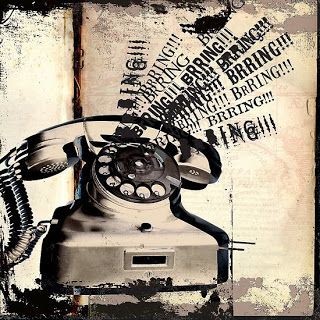 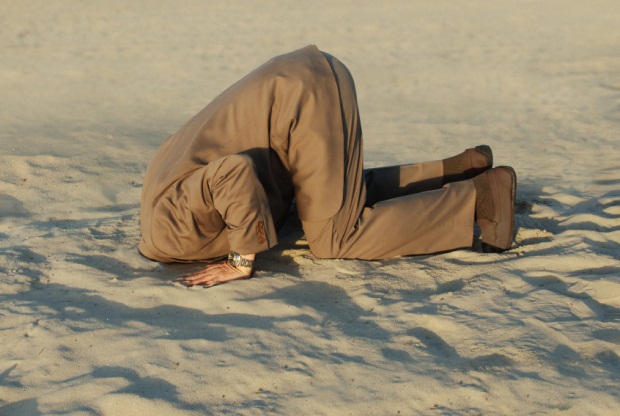 10
© 2015 Leadership Solutions
Presented by Partners in Medical Education, Inc.
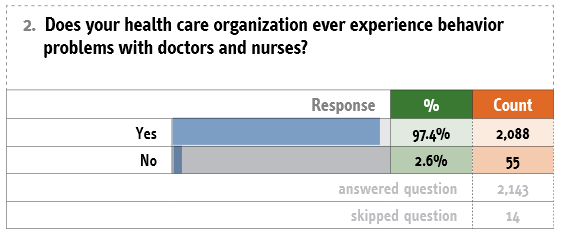 Johnson C. Bad Blood: Doctor-Nurse Behavior Problems Impact Patient Care. Physician Executive Journal. Nov.-Dec., 2009. https://www.ache.org/policy/doctornursebehavior.pdf. Retrieved: April 23, 2014.
11
© 2015 Leadership Solutions
Presented by Partners in Medical Education, Inc.
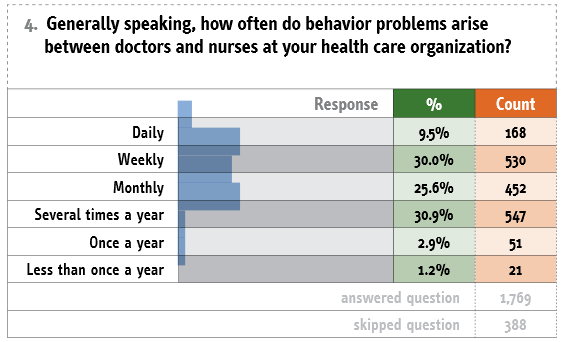 Johnson C. Bad Blood: Doctor-Nurse Behavior Problems Impact Patient Care. Physician Executive Journal. Nov.-Dec., 2009. https://www.ache.org/policy/doctornursebehavior.pdf. Retrieved: April 23, 2014.
12
© 2015 Leadership Solutions
Presented by Partners in Medical Education, Inc.
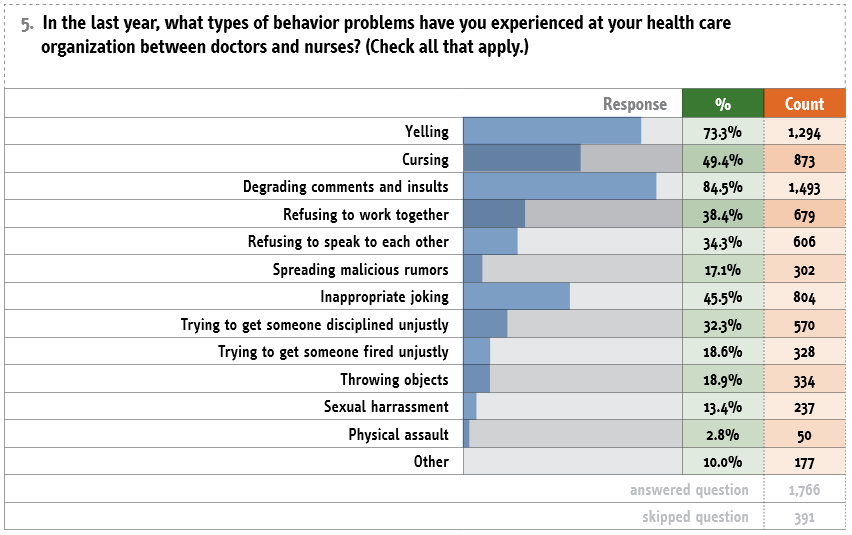 Johnson C. Bad Blood: Doctor-Nurse Behavior Problems Impact Patient Care. Physician Executive Journal. Nov.-Dec., 2009. https://www.ache.org/policy/doctornursebehavior.pdf. Retrieved: April 23, 2014.
13
© 2015 Leadership Solutions
Presented by Partners in Medical Education, Inc.
“A substantial barrier to progress in patient safety is a dysfunctional culture rooted in widespread disrespect.”
Leape LL, Shore MF, Dienstag JL, Mayer RJ, Edgman-Levitan S, Meyer GS, Healy GB. A culture of respect, part 1: The nature and causes of disrespectful behavior by physicians. Academic Medicine. 2012 Jul;87(7):845-852.
Leape LL, Shore MF, Dienstag JL, Mayer RJ, Edgman-Levitan S, Meyer GS, Healy GB. A culture of respect, part 2: Creating a culture of respect. Academic Medicine. 2012 Jul;87(7):853-858.
14
© 2015 Leadership Solutions
Presented by Partners in Medical Education, Inc.
“Disrespect is a threat to patient safety because it inhibits collegiality and co-operation essential to teamwork, cuts off communication, undermines morale, and inhibits compliance with and implementation of new practices.”
Leape LL, Shore MF, Dienstag JL, Mayer RJ, Edgman-Levitan S, Meyer GS, Healy GB. A culture of respect, part 1: The nature and causes of disrespectful behavior by physicians. Academic Medicine. 2012 Jul;87(7):845-852.
Leape LL, Shore MF, Dienstag JL, Mayer RJ, Edgman-Levitan S, Meyer GS, Healy GB. A culture of respect, part 2: Creating a culture of respect. Academic Medicine. 2012 Jul;87(7):853-858.
15
© 2015 Leadership Solutions
Presented by Partners in Medical Education, Inc.
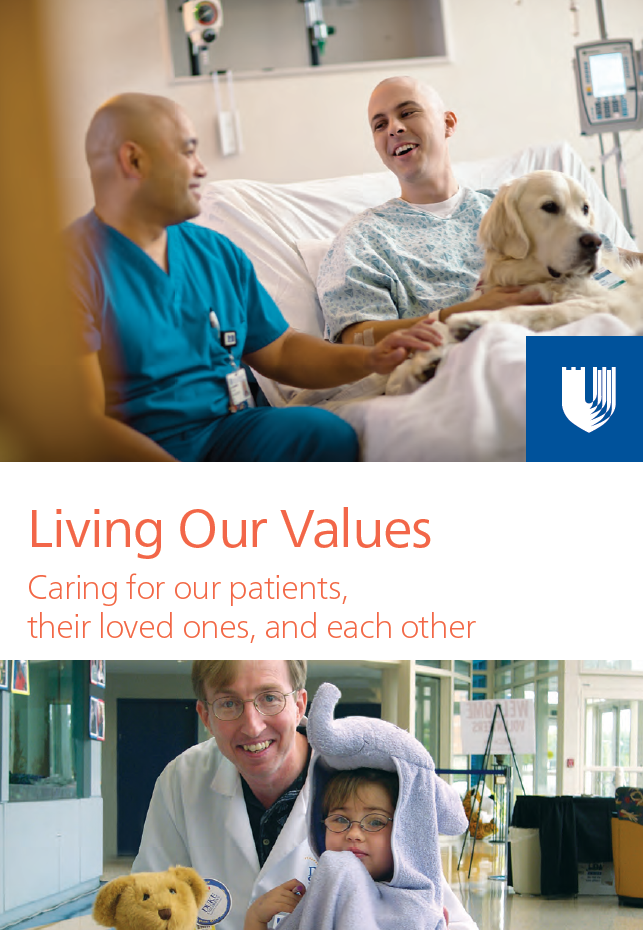 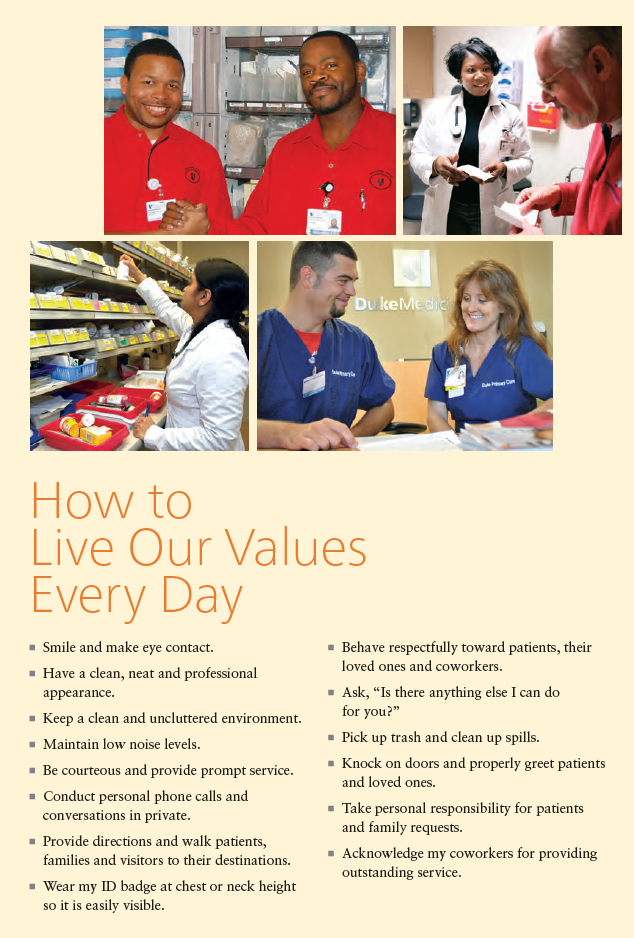 16
© 2015 Leadership Solutions
Presented by Partners in Medical Education, Inc.
Are we left with…
’you know it when you see it?’
17
© 2015 Leadership Solutions
Presented by Partners in Medical Education, Inc.
Is there a way to define it easily, discover its components, assess where one falls in the continuum, and devise a plan for improvement?
18
© 2015 Leadership Solutions
Presented by Partners in Medical Education, Inc.
The key concept in getting us there is the term…
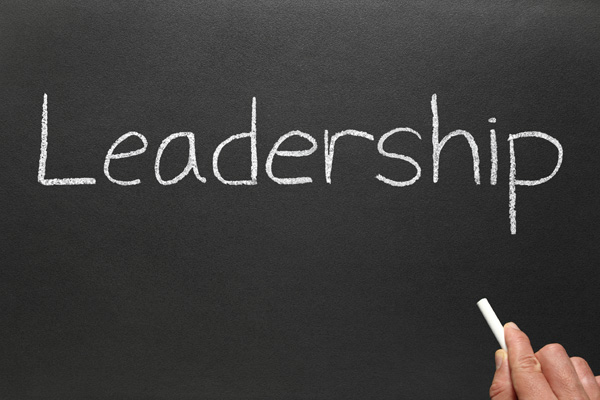 19
© 2015 Leadership Solutions
Presented by Partners in Medical Education, Inc.
Agenda
Defining Professionalism
Demonstrate how improved professionalism by providers positively affects patient care
Provide you with a new model of professionalism
Stress the importance of culture and how it can be changed through leadership practice
20
© 2015 Leadership Solutions
Presented by Partners in Medical Education, Inc.
Why Professionalism?
Medical Education Goals
Flexner -- 1910:
Standardization
Integration
Habits of inquiry and improvement
Professional formation
Flexner 2 -- 2010
Standardization and individualization
Integration
Habits of inquiry and improvement
Professional formation
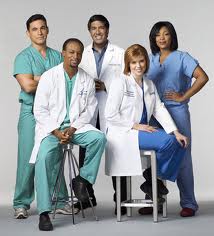 22
© 2015 Leadership Solutions
Presented by Partners in Medical Education, Inc.
Medical Education Goals
Professional formation:

Promote formal ethics instruction
Address the underlying messages expressed in the hidden curriculum
Offer feedback on assessment of professionalism
Promote positive role models
Create collaborative learning environments committed to excellence and continuous improvement
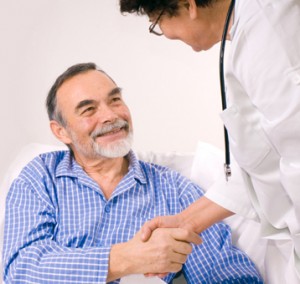 23
© 2015 Leadership Solutions
Presented by Partners in Medical Education, Inc.
Institute of Medicine
Recommend the development of a federal GME policy committee to oversee GME funding and governance
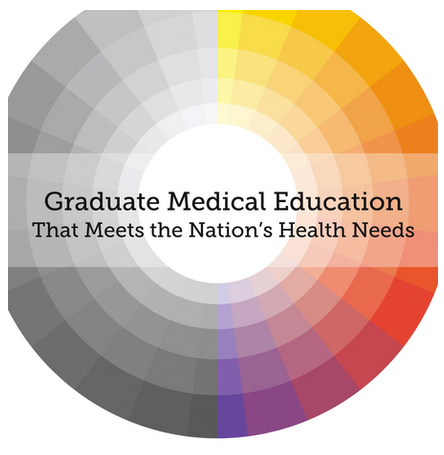 IOM. (2014). Graduate Medical Education That Meets the Nation’s Health Needs. http://www.ncbi.nlm.nih.gov/books/NBK248022/. Retrieved: May 21, 2015
24
© 2015 Leadership Solutions
Presented by Partners in Medical Education, Inc.
Huge Push to Focus on Professionalism in Medical Education
ACGME: New Accreditation System
Josiah Macy Foundation
Arthur Gold Foundation
Duke University Medical Center
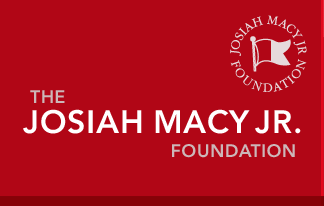 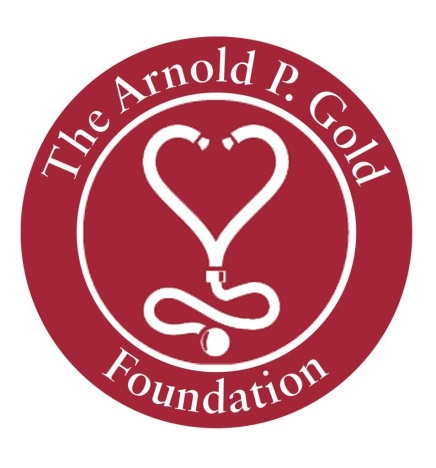 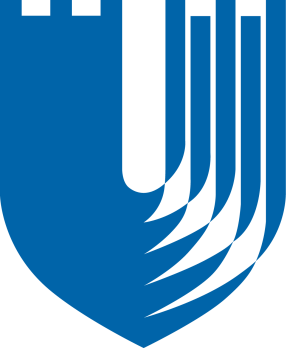 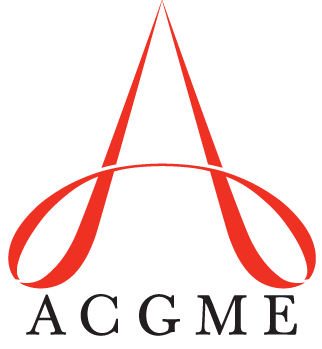 25
© 2015 Leadership Solutions
Presented by Partners in Medical Education, Inc.
Focus on Professionalism at Duke University Medical Center
Duke Otolaryngology – Head & Neck Virtues:
Integrity
Initiative
Accountability
Self-discipline
Responsibility

Leadership Lived Out:
Professional Intervention
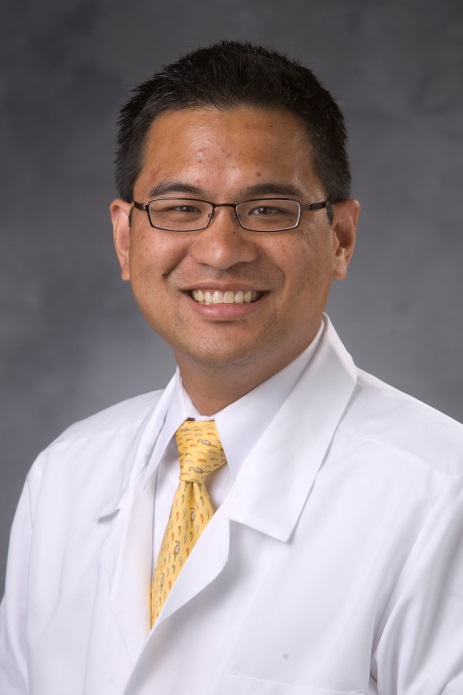 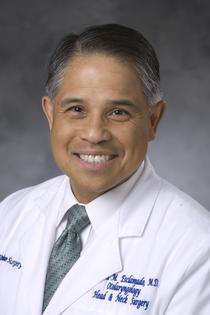 Raymond Esclamado, MD
Walter Lee, MD
26
© 2015 Leadership Solutions
Presented by Partners in Medical Education, Inc.
Lessons Learned
Can produce positive change
Culture trumps global change
Better results moving to UME or sooner
Requires a commitment to excellence and self-betterment
Faculty/department chairs are not exempt from intervention
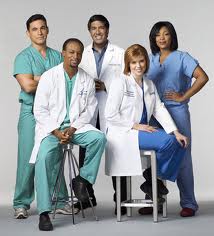 27
© 2015 Leadership Solutions
Presented by Partners in Medical Education, Inc.
Lack of Professionalism in Medicine
Jeopardize Patient Care1
Aimless Leadership – opening doors for others to lead1
Limits Currency – lifelong learning which leads to mastery of communication, behavioral and attitudinal skills in patient care1
Early lapses in professionalism in medical education correlates with lapses later in practice2
Loss of key virtues necessary in excellent patient care through improper or inadequate learning environments – those without professionalism focus
Loss of balance between ‘heart’ and ‘mind’ of medicine – humanism vs. cognitive intelligence focus3

Doukas, DJ, McCullough, LB, Wear, S., Lehmann, LS, Nixon, LL, Carrese, JA, Shapiro, JF, Green, MJ, Kirch, DG. The Challenge of Promoting Professionalism Through Medical Ethics and Humanities Education . Acad Med. 2013;80:892–898
Papadakis, M., Teherani, A., Banach, M., Knettler, T., Rattner, S., Stern, D., Veloski, J., Hodgson, C. (2005). Disciplinary Action by Medical Boards and Prior Behavior in Medical School. New England Journal of Medicine; 353:2673-2682.
Coulehan J. Viewpoint: Today’s professionalism: Engaging the mind but not the heart. Acad Med. 2013;88, No.11:1-6.
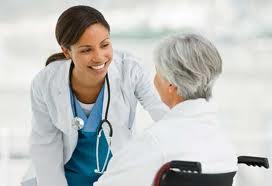 28
© 2015 Leadership Solutions
Presented by Partners in Medical Education, Inc.
Model Built Upon Certain Premises
Every Physician is a leader: Self, Patient, Team, Organization/vocation
Emotional Intelligence, Cognitive Intelligence, and Leadership Intelligence can be modified or improved through direct intervention programs
One’s level of professionalism is not so much about a Quotient (number) but is more about balance between the three intelligences
29
© 2015 Leadership Solutions
Presented by Partners in Medical Education, Inc.
Need for a Definition
Cannot offer feedback on assessment without a commonly-accepted definition of professionalism
Cannot assess something without a model
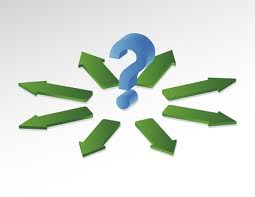 30
© 2015 Leadership Solutions
Presented by Partners in Medical Education, Inc.
Defining Professionalism
Defining Professionalism
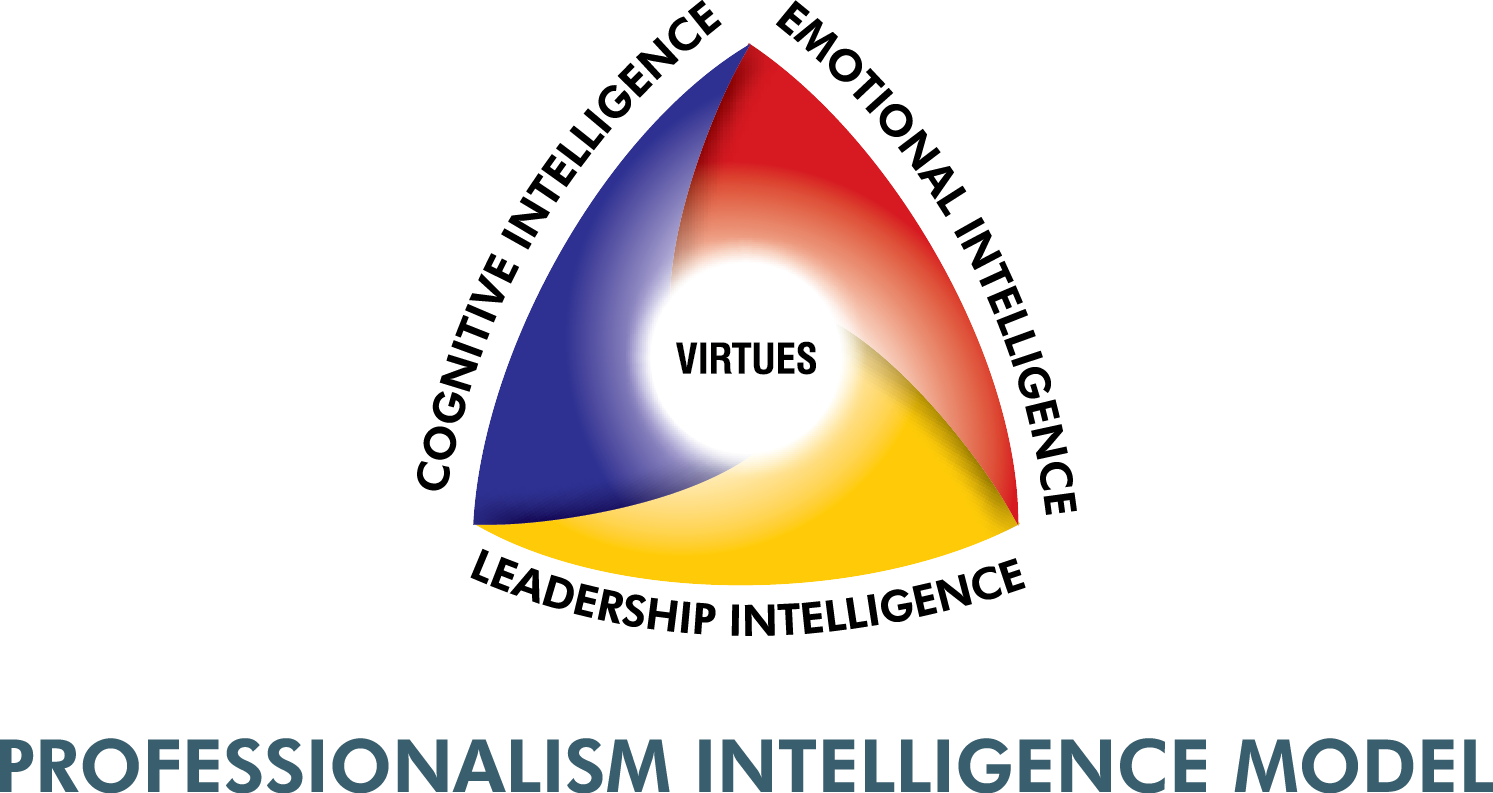 32
© 2015 Leadership Solutions
Presented by Partners in Medical Education, Inc.
Defining Professionalism
Behaviors are conditioned by one’s cognitive and emotional intelligences and guided by a certain set of virtues
33
© 2015 Leadership Solutions
Presented by Partners in Medical Education, Inc.
Defining ProfessionalismMiller’s Prism (Pyramid) of Clinical Competence
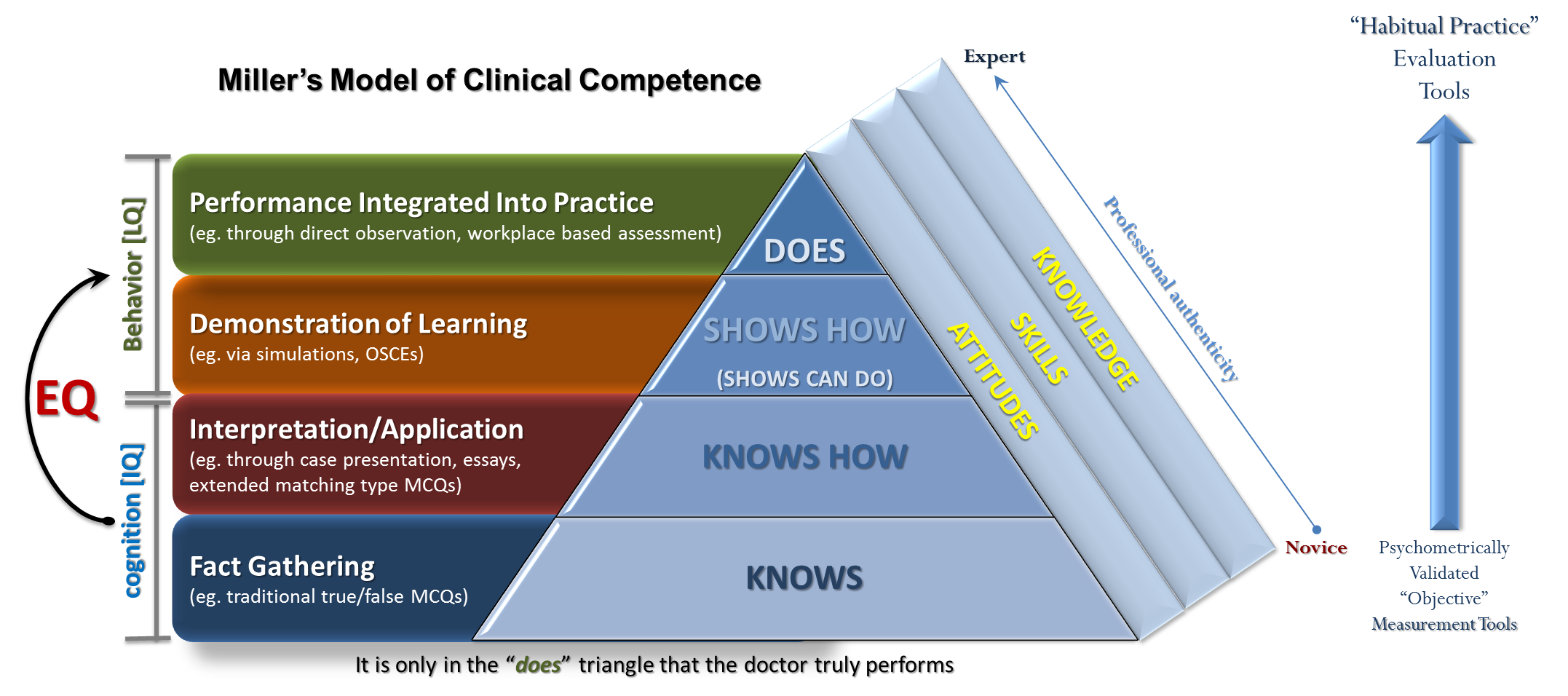 [LQ]
[CQ]
34
© 2015 Leadership Solutions
Presented by Partners in Medical Education, Inc.
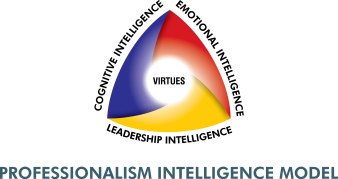 CQ Scales
To what level can I block out distractions in order to think clearly?
To what level can I offer a logical and well-thought out explanation of my actions?
To what level am I able to break problems into elements and find a solution?
To what level can I make good decisions based upon known facts?
To what level can I make clear and reasoned judgments?
35
© 2015 Leadership Solutions
Presented by Partners in Medical Education, Inc.
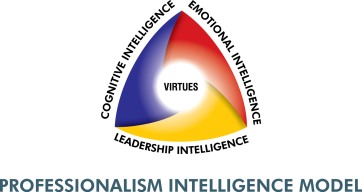 EQ Scales
To what level do I understand my own self?
To what level do I regulate my emotions?
To what level am I motivated to do my job? Am I committed?
To what level do I interact with others?
How strong is my empathy for others and their plights?
36
© 2015 Leadership Solutions
Presented by Partners in Medical Education, Inc.
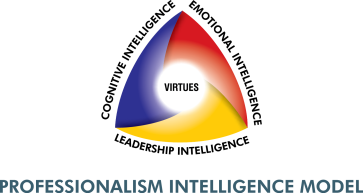 LQ Scales
To what level do I model behaviors expected of others?
To what level do I inspire others to be the best they can be?
To what level do I recognize others and their accomplishments?
To what level am I committed to seeking excellence in all that I do?
To what level do I empower others to be and seek their best?
37
© 2015 Leadership Solutions
Presented by Partners in Medical Education, Inc.
What are barriers that stand in the way of true professionalism?
38
© 2015 Leadership Solutions
Presented by Partners in Medical Education, Inc.
#1 - Culture
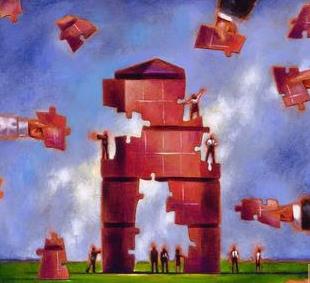 39
© 2015 Leadership Solutions
Presented by Partners in Medical Education, Inc.
“A substantial barrier to progress in patient safety is a dysfunctional culture rooted in widespread disrespect.”
Leape LL, Shore MF, Dienstag JL, Mayer RJ, Edgman-Levitan S, Meyer GS, Healy GB. A culture of respect, part 1: The nature and causes of disrespectful behavior by physicians. Academic Medicine. 2012 Jul;87(7):845-852.
Leape LL, Shore MF, Dienstag JL, Mayer RJ, Edgman-Levitan S, Meyer GS, Healy GB. A culture of respect, part 2: Creating a culture of respect. Academic Medicine. 2012 Jul;87(7):853-858.
40
© 2015 Leadership Solutions
Presented by Partners in Medical Education, Inc.
The leader sets the culture…
“When people feel safe, they trust.”

-Simon Sinek
41
© 2015 Leadership Solutions
Presented by Partners in Medical Education, Inc.
#2 – Lack of
Interest in
Self-Betterment
42
© 2015 Leadership Solutions
Presented by Partners in Medical Education, Inc.
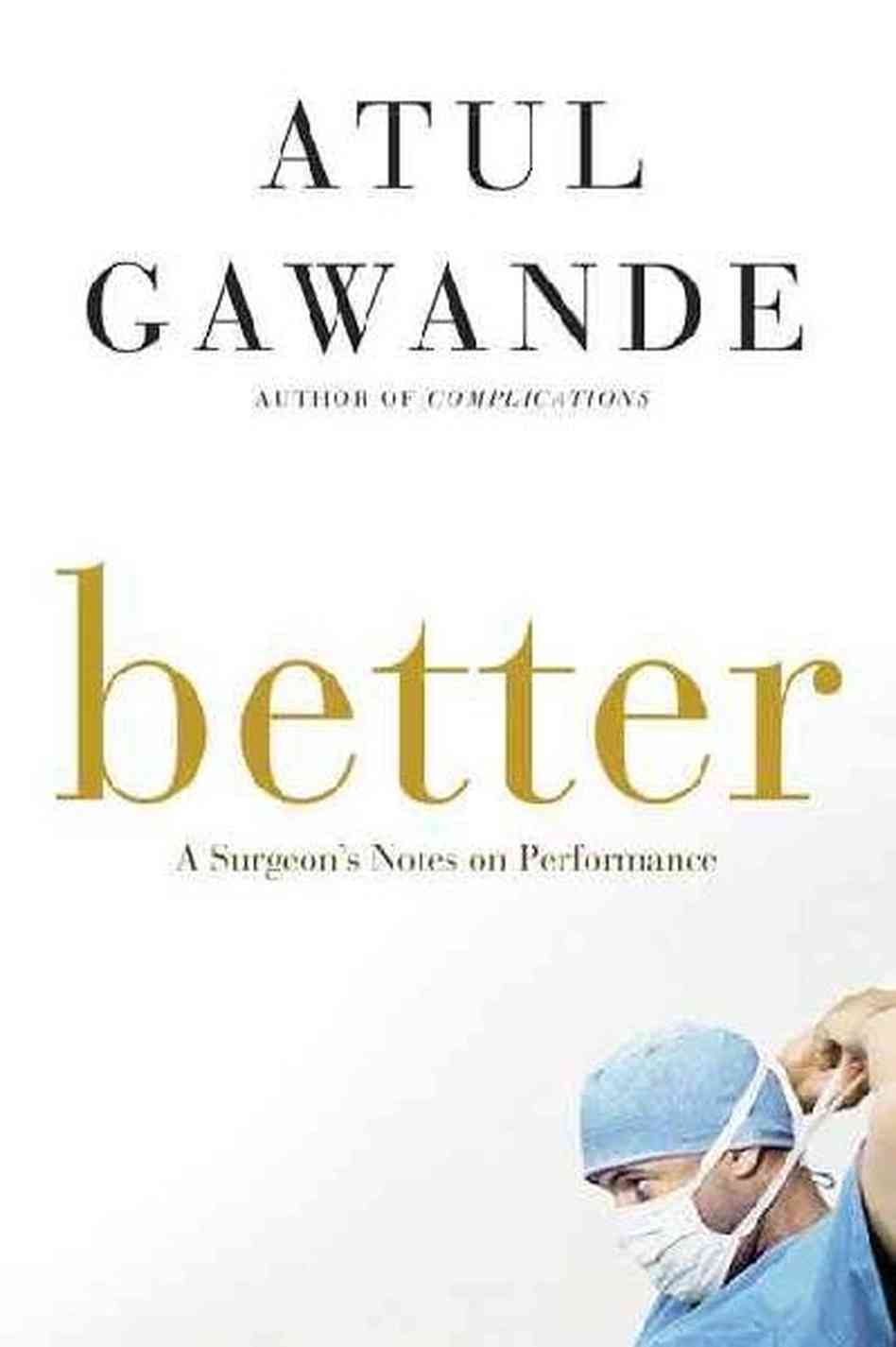 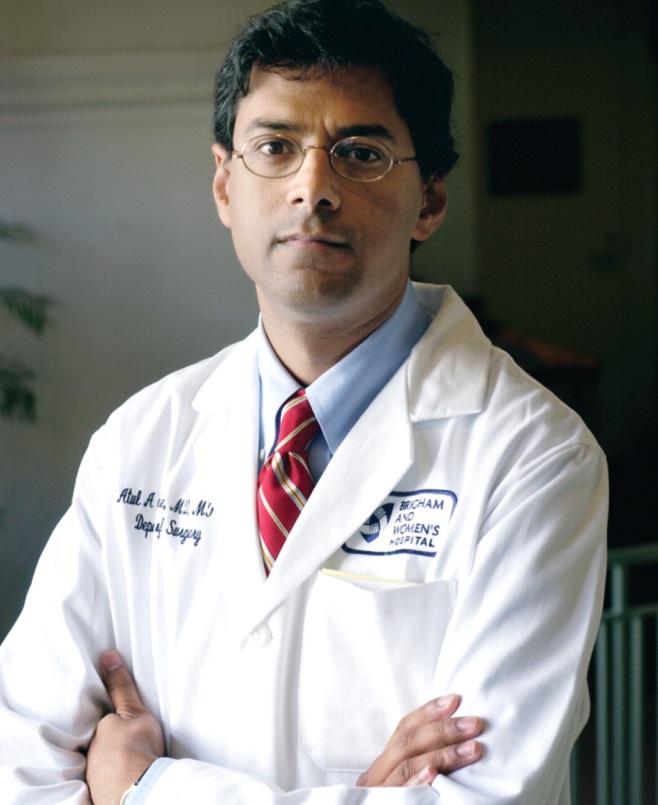 43
© 2015 Leadership Solutions
Presented by Partners in Medical Education, Inc.
#3 – Generational
Expectations
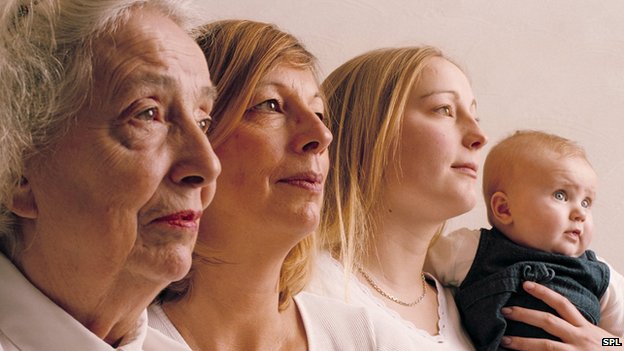 44
© 2015 Leadership Solutions
Presented by Partners in Medical Education, Inc.
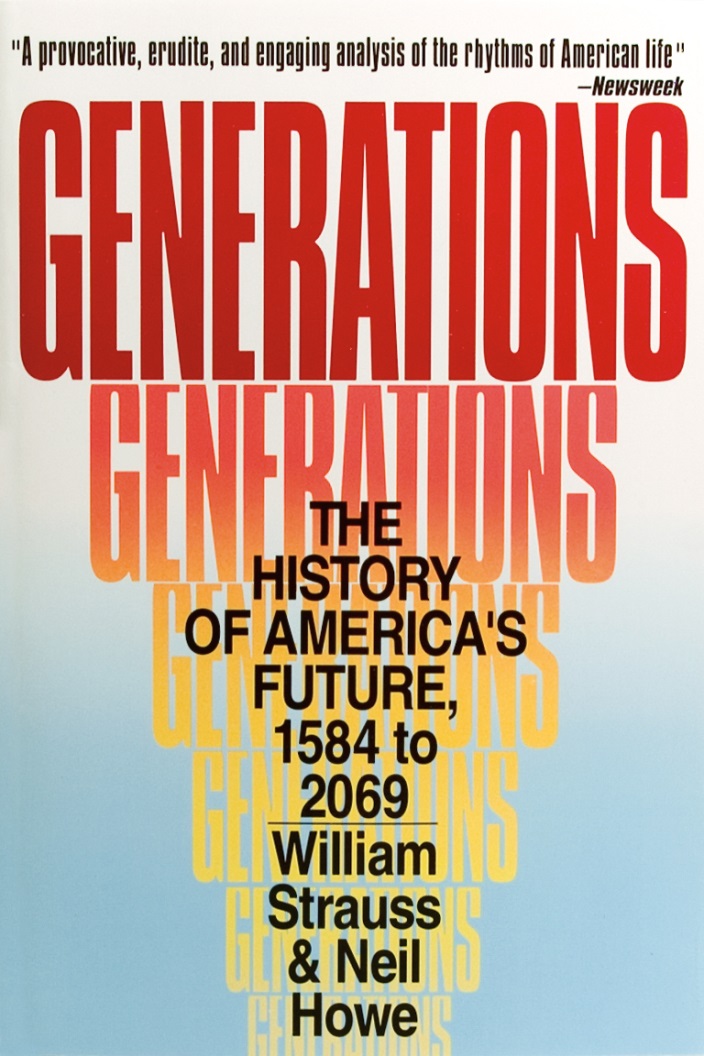 45
© 2015 Leadership Solutions
Presented by Partners in Medical Education, Inc.
#4 – Hidden
Curriculum
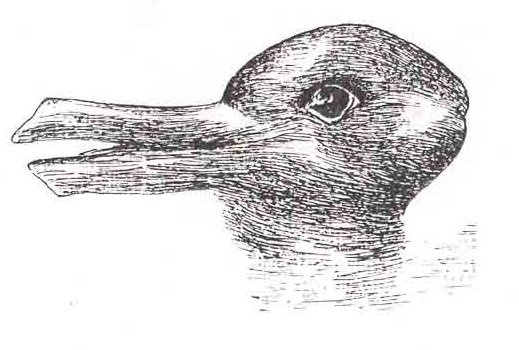 46
© 2015 Leadership Solutions
Presented by Partners in Medical Education, Inc.
Hidden Curriculum
More than transmission of knowledge and skills
Socialization process
Norms and values transmitted that undermines the formal message
Implicitly taught by example
It is a major problem
Mahood, SC. Medical Education: Beware the hidden curriculum. Canadian Family Physician. September, 2011 vol. 57 no. 9 983-985
47
© 2015 Leadership Solutions
Presented by Partners in Medical Education, Inc.
Hidden Curriculum
Causes students to move from being opened-minded to closed-minded
Move from being intellectually curious to narrowly focused on facts
From empathy to emotional detachment
From idealism to cynicism
From civility and caring to arrogance and irritability
Mahood, SC. Medical Education: Beware the hidden curriculum. Canadian Family Physician. September, 2011 vol. 57 no. 9 983-985
48
© 2015 Leadership Solutions
Presented by Partners in Medical Education, Inc.
Hidden Curriculum
Erodes ethics in medical students
62% of medical students had done unethical behaviors:
Pretending to examine patients, or making up vitals
Ignoring contamination
Obtaining informed consent without knowledge of the procedure
Withholding results from patients
Doing unnecessary procedures for experience
Feudtner C, Christakis DA, Christakis NA. Do clinical clerks suffer ethical erosion? Students’ perceptions of their ethical environment and personal development. Acad Med 1994;69(8):670-9.
49
© 2015 Leadership Solutions
Presented by Partners in Medical Education, Inc.
#5 – Unclear Expectations
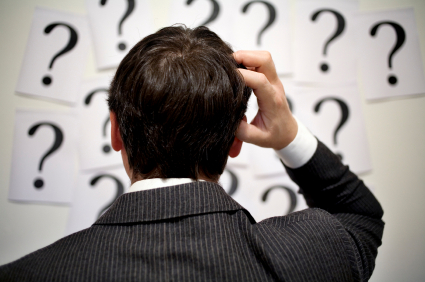 50
© 2015 Leadership Solutions
Presented by Partners in Medical Education, Inc.
#6 – Lack of Consensus of Shared Virtues
51
© 2015 Leadership Solutions
Presented by Partners in Medical Education, Inc.
Take Action
Action Steps
Recognize ways in which you can promote professionalism now (at home, work, play)
Elevate professionalism to one of the top five elements of your GME program
Consider developing an internal professionalism intervention program
Consider implementing a progressive professionalism evaluation protocol
53
© 2015 Leadership Solutions
Presented by Partners in Medical Education, Inc.
Action Steps
Identify your shared organizational virtues
Do a cultural assessment
Chief Resident Leadership Training
Consider attending Leadership Solution’s Physician Leadership Academy
Take the PQ-i assessment tool - free
54
© 2015 Leadership Solutions
Presented by Partners in Medical Education, Inc.
Questions?
Partners’ Online Education
On-Demand Webinars

Self-Study Visits

Introduction to GME for 
New Program Coordinators

Milestones & CCCs

GME Financing – The Basics

Single Accreditation System

The IOM Report

Institutional Requirements: What’s New?
Upcoming Live Webinars


Self-Study Visits
Tuesday, July 7, 2015
12:00pm – 1:30pm EST

Your CLER Report: From Paper to Practice
Thursday, July 23, 2015
12:00pm – 1:30pm EST

Annual Institutional Review
Thursday, August 20, 2015
12:00pm – 1:30pm EST

Milestones & CCCs
Thursday, September 10, 2015
12:00pm – 1:30pm EST

Our Summer/Fall 2015 Education
Schedule – AVAILABLE NOW!

www.PartnersInMedEd.com
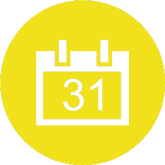 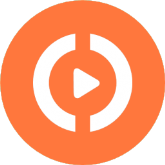 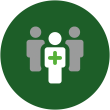 Contact us today to learn 
how our Educational Passports can save you time & money! 
724-864-7320
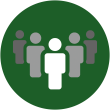 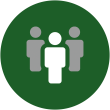 56
© 2015 Leadership Solutions
Presented by Partners in Medical Education, Inc.
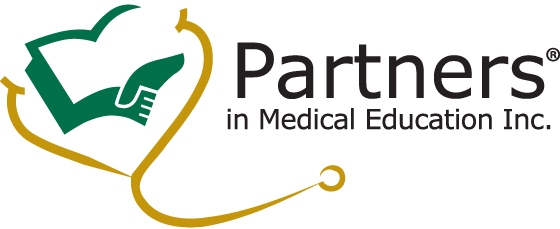 Partners in Medical Education, Inc. provides comprehensive consulting services to the GME community.  For more information, contact us at:

724-864-7320
Info@PartnersinMedEd.com
www.PartnersInMedEd.com
Presented by:
Barry A. Doublestein, DSL, President 
Leadership Solutions
5303 Holly Brooke Lane, Loganville, GA 30052
barry@leader-solutions.net  |  (678) 894-0051
57
© 2015 Leadership Solutions
Presented by Partners in Medical Education, Inc.